Administrative Law
Part 6:  Agency Supervision
Lecture 2: Appointment
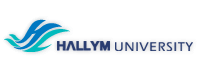 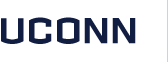 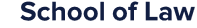 Introduction
Appointment Power (Article II, Section 2): the president “shall nominate, and by and with the Advice and Consent of the Senate, shall appoint Ambassadors, other public Ministers and Consuls, Judges of the Supreme Court, and all other Officers of the United States, whose Appointments are not herein otherwise provided for, and which shall be established by Law: but the Congress may by Law vest the Appointment of such inferior Officers, as they think proper, in the President alone, to the Courts of Law, or in the Heads of Departments.”

The Appointments Clause sets forth two specific methods by which the personnel described in it may constitutionally be appointed to office.
presidential appointment subject to advice and consent by the Senate (default method); and 
appointment, without Senate participation, by the President, the courts, or department heads (for Inferior Officers only)
Questions to Think About
Who are the “Officers of the United States” for whom the clause prescribes a constitutional rule of appointment?
Which subset of “Officers of the United States” are “inferior,” and thus capable of being appointed under the second mode (which may be legislatively-determined)?
Who are the “Courts of Law” and the “Heads of Departments” in whom Congress may choose to vest power to appoint inferior officers?
Buckley v. Valeo
Background: 
The Federal Election Campaign Act (FECA) created an eight-member Federal Election Commission (FEC) and vested in it wide-ranging rulemaking and enforcement powers for administering the Act.
Four of the six voting members are chosen without input by the President, the head of any department, or the Judiciary.
A challenge was brought arguing that since Congress gave the FEC wide-ranging rulemaking and enforcement powers, Congress is precluded under the principle of separation of powers from having the ability to appoint those who will exercise such authority.
Buckley v. Valeo
Issue: Is it constitutional for Congress to appoint members of the FEC in this manner, considering the members’ roles and responsibilities? 
For example, certain powers of the FECA gave the FEC the primary responsibility for conducting civil litigation in the courts – is this constitutional?
Buckley v. Valeo
Holding: The provisions which vest in the FEC the primary responsibility for conducting civil litigation violate Art. II, § 2, cl. 2, of the Constitution. 
The fact that the FEC had such power made those appointed “Officers of the United States”.
Congress may not vest the appointment of Officers (whether Principal or Inferior) of the United States in itself, as the Appointment Power is reserved to the Executive or the Judiciary by Art. II, Sect. 2, cl. 2 of the Constitution. 
Congress may vest the appointment in itself of non-officer officials, but then those officials must not execute the powers of an Officer of an United States.
Morrison v. Olson
Background
Congress adopted the Ethics in Government Act, which allowed for the appointment of an “independent counsel” (IC) to investigate and prosecute wrongdoing by high-level federal government officials. 

If the attorney general (AG) determined that further investigation or prosecution is warranted, a panel of federal court judges would appoint an independent counsel and define that independent counsel’s prosecutorial jurisdiction.
Morrison v. Olson
Issue:  Is it constitutional for Congress to  authorize federal judges to appoint an independent counsel? 

The Constitution divides officers into two classes: 
Principal officers are selected by the President with the advice of the Senate
Inferior officers may be appointed with Congressional allowance by the President alone, by the heads of departments, or by the Judiciary. 
Therefore, if the independent counsel is considered an inferior officer, the authorization by Congress is constitutional. Conversely, if she is considered a principal officer, the authorization is unconstitutional.
Morrison v. Olson
Holding: The Act does not violate the Appointments Clause because the independent counsel is an inferior officer, and it is therefore constitutional for Congress to authorize appointment by the Judiciary. 
Congress may vest the appointment of an Inferior Officer of the United States in the courts, but Principal Officers must be appointed by the President and Confirmed by the Senate. 
The court concluded that the independent counsel was an inferior officer because:
The independent counsel can be removed by the attorney general for sufficient cause 
The independent counsel possesses inferior power compared to the attorney general
The independent counsel is appointed for a limited (scope and duration of) tenure with limited jurisdiction